CSCE 2211Applied Data Structures
Prof. Amr Goneid, AUC

Part 10b. Examples of Graph Algorithms
Examples of Graph Algorithms
2
Graph Traversal
Minimum Cost Spanning Trees
Shortest Paths
Maximum Flow Problem
Prof. Amr Goneid, AUC
3
1. Graph Traversal1.1 Depth-First Search (DFS)
An Exhaustive Search algorithm
Visits every node in the graph by following node connections in depth.
Recursive algorithm.
An Array val[v] records the order in which vertices are visited. Initialized to “unseen”.
Any edge to a vertex that has not been seen is followed via the recursive call.
Complexity O(|V|2 )
Prof. Amr Goneid, AUC
4
Algorithm
// Assume No. of vertices = v and order = 0 initially
// val[1..v] is an array recording the visit order
void DFS( )
{ 
	int k;  int unseen = -2;
	// Initialize all to unseen
	for (k = 1; k <= v; k++) val[k] = unseen;
	// Follow Nodes in Depth
	for (k = 1; k <= v; k++) 
		if (val[k] == unseen) visit(k);     // Visit node (k) if not visited before
}
Prof. Amr Goneid, AUC
The visit Function
5
void visit (int k)    // Recursive visit function
{ int t;				//Assume an adjacency matrix a[1..v][1..v]

	val[k] = ++order;			// Record order of visiting node (k)
	for (t = 1; t <= v; t++)    // for each vertex t
		if (a[k][t] != 0)    // if vertices (t) and (k) are adjacent
			if (val[t] == unseen) visit(t);  // visit (t) if not visited before
}
Prof. Amr Goneid, AUC
Example
6
1
A
start
B
C
F
G
D
E
VAL[K]
Prof. Amr Goneid, AUC
Example
7
1
A
B
C
F
G
2
D
E
VAL[K]
Prof. Amr Goneid, AUC
Example
8
1
A
B
C
F
G
3
2
D
E
VAL[K]
Prof. Amr Goneid, AUC
Example
9
1
A
B
C
F
G
4
3
2
D
E
VAL[K]
Prof. Amr Goneid, AUC
Example
10
1
A
B
C
F
G
4
3
2
D
E
5
VAL[K]
Prof. Amr Goneid, AUC
Example
11
1
A
B
C
F
G
4
3
2
D
E
5
6
VAL[K]
Prof. Amr Goneid, AUC
Example
12
1
A
7
B
C
F
G
4
3
2
D
E
5
6
VAL[K]
Prof. Amr Goneid, AUC
DFS of a Tree
13
For a tree structure:
DFS is equivalent to Pre-order traversal
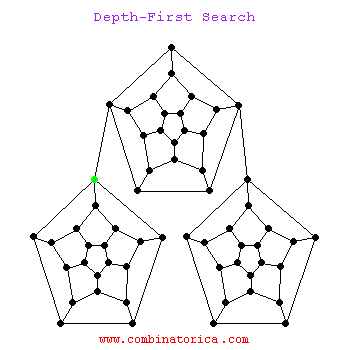 Prof. Amr Goneid, AUC
Exercises
14
Show how DFS can be used to determine the number of connected components in a graph.
	
Explore the non-recursive version of the DFS using a stack. What will happen if you use a queue instead of the stack?
Prof. Amr Goneid, AUC
Non-Recursive DFS
15
// Assume hold = node  discovered but not yet visited
// Val[1..v ] is set to “unseen” initially , order = 0
// Assume a stack, initially empty
ALGORITHM DFS(k)
{
	push (k) on top of stack;
	while stack is not empty
	{
		pop stack top into (k);  val[k] = ++order;
		for vertices t = v..1                    // Scan from right to left
		    if (vertices (t) and (k) are adjacent))
  		      if (val[t] == unseen) 	{ push (t) on top of stack;  val[t] = hold; }
	}	
}
Prof. Amr Goneid, AUC
Non-Recursive DFS
16
// Assume unseen = -2 and hold = -1
// Val[ ] is set to “unseen” initially , order = 0
Stact<int> S;  // A stack of integers
void DFS(int k)
{
	int t;		S.push(k);
	while (! S.stackIsEmpty()) 
	{ S.pop(k);   val[k] = ++order;
		for (t = v; t >= 1; t--) // Scan from right to left
			if (a[k][t] != 0)  if (val[t] == unseen)  { S.push(t); val[t] = hold; }
	}	
}
Prof. Amr Goneid, AUC
Graph Traversal1.2 Breadth-First Search (BFS)
17
// Replacing the stack by a queue, gives the BFS algorithm 
// Also, an Exhaustive Search Algorithm
// Assume a queue, initially empty
ALGORITHM BFS(k)
{
	add (k) to end of queue;
	while queue is not empty
	{
		remove queue front into (k);  val[k] = ++order;
		for vertices t = 1..v // Scan from left to right
		    if (vertices (t) and (k) are adjacent))
  		      if (val[t] == unseen) 			{ add (t) to end of queue;  val[t] = hold;}
	}	
}
Prof. Amr Goneid, AUC
Breadth-First Search (BFS)
18
// Replacing the stack by a queue, gives the BFS algorithm 
Queuet<int> Q;  // A queue of integers
void BFS(int k)
{
	int t;		Q.enqueue(k);                     
	while (! Q.queueIsEmpty()) 
	{
		Q.dequeue(k);   val[k] = ++order;
		for (t = 1; t <= v; t++)  // Scan from left to right
			if (a[k][t] != 0)  if (val[t] == unseen) { Q.enqueue(t); val[t] = hold;}
	}	
}
Complexity O(|V|2 )
Prof. Amr Goneid, AUC
19
Example BFS
1
A
B
C
F
G
5
4
3
2
D
E
6
7
Prof. Amr Goneid, AUC
BFS of a Tree
20
For a tree structure:
BFS is equivalent to Level-order traversal
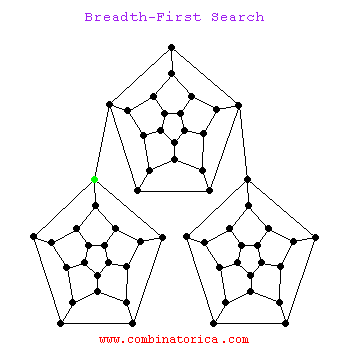 Prof. Amr Goneid, AUC
Exercise
21
in
Model the shown maze
	as	a graph.
Show how DFS can be
	used to find the exit.
out
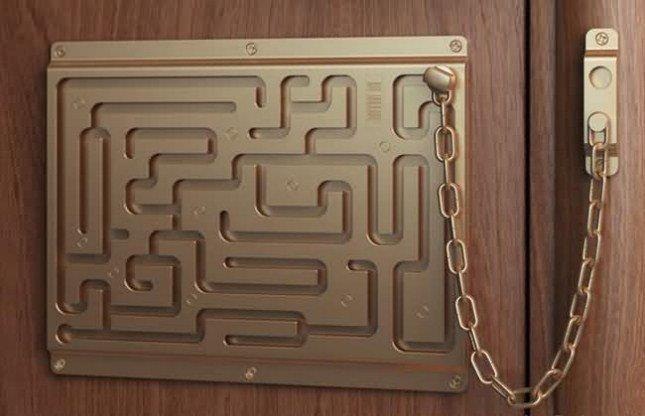 Prof. Amr Goneid, AUC
2. Minimum Cost Spanning Trees (MST)2.1 Spanning Tree
22
Consider a connected undirected graph G(V,E). 
A sub-graph S(V,T) is a spanning tree of the graph (G) if:
V(S) = V(G) and T  E
S is a tree, i.e., S is connected and has no cycles
Prof. Amr Goneid, AUC
S(V,T):
V = {A,B,C,D,E,F,G}
T = {AB,AF,CD,DE,EF,FG}
F
E
A
G
D
B
C
Spanning Tree
23
Prof. Amr Goneid, AUC
Notice that:
|T| = |V| - 1 and adding any edge (u,v) T will produce a cycle so that S is no longer a spanning tree (e.g. adding (G,D))
F
E
A
G
D
B
C
Spanning Tree
24
Prof. Amr Goneid, AUC
One Graph, Several Spanning Trees
25
Prof. Amr Goneid, AUC
For a connected undirected graph G(V,E), a spanning forest is S(V,T) if S has no cycles and TE. S(V,T) will be composed of trees (V1,T1), (V2,T2), …, (Vk,Tk), k ≤ |V|
F
E
A
G
D
B
C
Spanning Forest
26
Prof. Amr Goneid, AUC
2.2 Minimum Cost Spanning Tree (MST)
27
Consider houses A..F connected by
muddy roads with the distances
indicated. We want to pave some
roads such that:
We can reach a house from
any other house via paved roads.
The cost of paving is minimum.
This problem is an example of
finding a Minimum Spanning Tree
(MST)
4
G
4
E
A
9
2
7
3
3
C
B
F
6
4
5
D
Prof. Amr Goneid, AUC
Minimum Spanning Tree (MST)
28
Cost:
	For a weighted graph, 
	the cost of a spanning tree 
	is the sum of the weights 
	of the edges in that tree.
Minimum Spanning tree:
	A spanning tree of minimum cost
For the shown graph, the
	minimum cost is 22
4
G
4
E
A
9
2
7
3
3
C
B
F
6
4
5
D
Prof. Amr Goneid, AUC
2.3 Kruskal’s Algorithm for MST
29
The algorithm was written by 
	Joseph Kruskal in 1956



A Greedy Algorithm:
	Builds the MST edge by edge into a set of edges (T). At a given stage, chooses an edge that results in minimum increase in the sum of costs included so far in (T). 
	The set (T) might not be a tree at all stages of the algorithm, but it can be completed into a tree iff there are no cycles in (T).
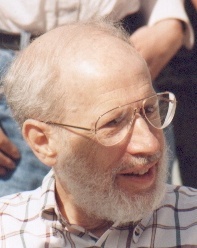 Prof. Amr Goneid, AUC
Kruskal’s Algorithm for MST
30
Builds up forests , then joins them in a single tree. 
Constraints:
	- The graph must be connected.
	- Uses exactly V-1 edges.
	- Excludes edges that form a cycle.
Uses two representation changes:
A minimum heap for edge weights
A disjoint set for vertices
Prof. Amr Goneid, AUC
Abstract Algorithm
31
-Form Set E of edges in increasing order of costs.
- Set MST  T = empty
-Repeat
Select an edge (e) from top.
Delete edge from E set.
Add edge (e) to (T) if it does not form a cycle, otherwise, reject.
-Until we have V-1 successful edges.
Prof. Amr Goneid, AUC
Example
32
4
G
4
E
A
9
2
7
3
3
C
B
F
6
4
5
D
Prof. Amr Goneid, AUC
Example
33
4
G
4
E
A
9
2
7
3
3
C
B
F
6
4
5
D
Prof. Amr Goneid, AUC
Example
34
4
G
4
E
A
9
2
7
3
3
C
B
F
6
4
5
D
Prof. Amr Goneid, AUC
Example
35
4
G
4
E
A
9
2
7
3
3
C
B
F
6
4
5
D
Prof. Amr Goneid, AUC
Example
36
4
G
4
E
A
9
2
7
3
3
C
B
F
6
4
5
D
Prof. Amr Goneid, AUC
Example
37
4
G
4
E
A
9
2
7
3
3
C
B
F
6
4
5
D
Prof. Amr Goneid, AUC
Example
38
4
G
4
E
A
9
2
7
3
3
C
B
F
6
4
5
D
Prof. Amr Goneid, AUC
Example
39
4
G
4
E
A
9
2
7
3
3
C
B
F
6
4
5
D
Prof. Amr Goneid, AUC
Example
40
4
G
4
E
A
9
2
7
3
3
C
B
F
6
4
5
D
Prof. Amr Goneid, AUC
Example: Final MST S(V,T)
41
Sum of edges = 22 = min
4
G
E
A
2
3
3
C
B
F
6
4
D
V(S) = 7, V(G) = 7
|T| = |V| - 1 = 6
Prof. Amr Goneid, AUC
42
How to test for Cycles?Simple Union- Simple Find
Given a set (1,2,..,n} initially partitioned into n
disjoint sets (each element is its own parent):
Find (i): return the sub-set that (i) is in (i.e. return the parent set of i).
Union (k,j): combine the two sub-sets that (j) and (k) are in (make k the child of j)
Union builds up a tree, while find will search for the root of the tree.
Cost is O(log n)
Prof. Amr Goneid, AUC
How to test for Cycles?
43
Represent vertices as Disjoint Sets


Initially, each node is its own parent (-1)
A
B
C
D
E
F
G
Let the parent set
of u be p(u)
Prof. Amr Goneid, AUC
How to test for Cycles?
44
When edge (E,F) is selected, we find that p(E)  p(F). So, we make a union between p(E) and p(F), i.e., p(F) becomes the child of p(E). Same for edge (A,C)
A
B
C
D
E
F
G
Parent table after selecting (E,F) then (A,C)
Prof. Amr Goneid, AUC
How to test for Cycles?
45
When (C,E) is selected, we find that P(C)  P(E).  This means that the edge will be accepted.
Select (A,E), Find will give P(A) = P(E) (cycle, reject).
D
A
E
F
G
B
C
Parent table after accepting (E,F) then (A,C), then (C,E), then rejecting (A,E)
Prof. Amr Goneid, AUC
How to test for Cycles?
46
When (C,D) is selected, we find that P(C)  P(D).  This means that the edge will be accepted.
Select (E,G), Find will give P(E)  P(G) (accept).
G
D
A
E
F
B
C
Parent table after 5th accepted edge
Prof. Amr Goneid, AUC
How to test for Cycles?
47
When (D,F) is selected, we find that P(D) = P(F).  This means that the edge will be rejected.
Select (B,D), Find will give P(B)  P(D) (accept).
G
D
A
E
F
B
C
Parent table after 6th accepted edge
(Final MST)
Prof. Amr Goneid, AUC
Kruskal’s Algorithm
48
Build a minimum heap of edge weights 
Represent the vertices as disjoint sets
i = 0 ;
While ((i < V-1) && (heap not empty)) {
  Remove edge (u,v) from heap 
  Find set (j) of connected vertices having (u)
  Find set (k) of connected vertices having (v)
  if ( j != k ) { i++;   MST [i].u = u;  MST [i].v = v; MST [i].w = w;
  Make a Union between set (j) and set (k); }
	   }   // Complexity is O(\E\ log |V|)
Prof. Amr Goneid, AUC
Kruskal’s Algorithm Demo
49
MST (Kruskal) Demo
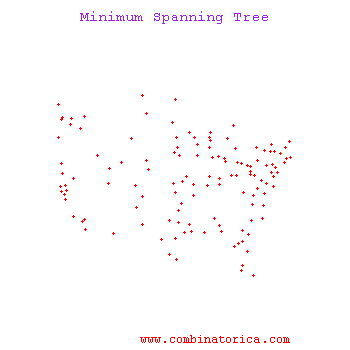 Kruskal's algorithm at work on a graph of distances between 128 North American cities. Almost imperceptively at first, short edges get added all around the continent, slowly building forests until the tree is completed.
Prof. Amr Goneid, AUC
2.4 Prim’s Algorithm for MST
50
Prim’s algorithm for Minimum Spanning Trees was developed in 1930 by Czech mathematician Vojtěch Jarník 	and later independently by computer scientist Robert C. Prim in 1957 and rediscovered by Edsger Dijkstra in 1959. 
Therefore, it is also sometimes called the DJP algorithm, the Jarník algorithm, or the Prim–Jarník algorithm.

A Greedy Algorithm
Choose any starting vertex.
At any stage, the set of selected edges form a tree
If T is the set of edges selected so far, then T is a tree. 
The next edge (u,v) is a minimum cost edge not in T such that
T  {(u,v)} is also a tree.
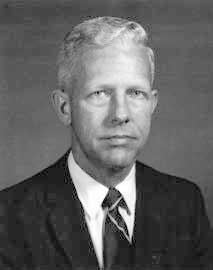 Prof. Amr Goneid, AUC
Prim’s Algorithm
51
// Given a connected graph, a set of vertices V, and a tree T 
ALGORITHM PRIM (G(E,V))
	set T = {empty} , V = {first vertex}  ,  done = false
	while (T contains less than V-1 edges and not done) 
    {
choose an edge (u,v) with (u) in V  and (v) not in V such that (u,v) is of least cost ;
if there is no such edge then done = true
			      else { V ← V  {v} , T ← T {(u,v)} };
	}
Prof. Amr Goneid, AUC
4
4
4
4
4
c
c
c
c
c
a
a
a
a
a
1
1
1
1
1
6
6
6
6
6
2
2
2
2
2
d
d
d
d
d
b
b
b
b
b
3
3
3
3
3
Prim’s Algorithm Example
52
Prof. Amr Goneid, AUC
Prim’s Algorithm
53
Explore the differences between Prim’s Algorithm and Kruskal’s Algorithm

Make an analysis of the complexity of Prim’s Algorithm and show that it is:
    O(|V|2) when graph is represented as an adjacency matrix
     O(|E| log |V|) when graph is represented as an adjacency list
Prof. Amr Goneid, AUC
3. Shortest Path Algorithms3.1 Single Source All Shortest Paths (Dijkstra’s Algorithm)
54
In a graph G(V,E), find shortest paths from a single source vertex (S) to all other vertices.
Edsger Dijkstra published an algorithm to solve this problem in 1959.
Works for directed or non-directed graphs
Correct only if edge weights are non-negative
Greedy Algorithm with some elements of
     Dynamic Programming
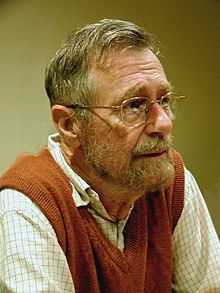 Prof. Amr Goneid, AUC
Shortest Paths: Dijkstra’s Algorithm
55
Dijkstra’s Algorithm:
	Uses three arrays:
	- Dsi     holds distance from (S) to vertex (i).
	- Pi       to flag processed vertices.
	- Vi   holds index of vertex from which we
	   can directly reach vertex (i).
Prof. Amr Goneid, AUC
Initialization
56
The 3 arrays are initialized as follows:




The algorithm greedily selects the closest node (j) that has not yet been processed and relaxes the minimum distance on all its outgoing edges (i).
Prof. Amr Goneid, AUC
Method
57
Update Rule: New Dsi = min {Dsi , Dsj + wij }
closest to S
not yet processed
j
Dsj
Already Processed
Wij
S
i
Dsi
x
z
y
adjacent to j
Prof. Amr Goneid, AUC
Dijkstra’s Algorithm (Greedy Algorithm)
58
ALGORITHM Dijkstra (G(V,E) , S , D, V)
{
   // Input:  A weighted connected graph G(V,E) with non-negative weights and a source vertex S
   // Output: Distance array D and Via array V
   Initialize arrays D, P, V
   Insert all vertices other than (S) in a minimum heap on distance from source 
   Repeat
      Use the minimum heap to find j = index of unprocessed node closest to (S)
      Mark (j) as now processed
      for each node (i) not yet processed {
	   if (i) is adjacent to (j) {  Dnew = Dsj + Wij ;
	          if  (Dnew < Dsi )  { Dsi = Dnew;  Vi = j; }  }
       }
   Until all vertices are processed
}
Prof. Amr Goneid, AUC
Analysis
59
Initialization and building minimum heap will cost O(|V|)
The repeat loop will be done V-1 times
Finding the node (j) closest to (S) and not yet processed will cost O(|V|)
Updating distances to all nodes adjacent to (j) and not yet processed will cost O(|V|)
Hence, Dijkstra’s algorithm has a complexity of O(|V|2)
Prof. Amr Goneid, AUC
0
15
35

20
yes
No
No
No
No
0
A
A
0
A
Example
60
Initial	Source = A
D
A
C
B
E
Dist
A
15
20
B
Processed
E
35
Via
40
10
D
C
35
Prof. Amr Goneid, AUC
0
15
35

20
yes
yes
No
No
No
0
A
A
0
A
Example
61
j = B
D
A
C
B
E
Dist
A
15
20
B
Processed
E
35
Via
40
10
D
C
35
Prof. Amr Goneid, AUC
0
15
35
55
20
yes
yes
No
No
No
0
A
A
B
A
Example
62
j = B	i = D
D
A
C
B
E
Dist
A
15
20
B
Processed
E
35
Via
40
10
D
C
35
Prof. Amr Goneid, AUC
0
15
35
55
20
yes
yes
No
No
yes
0
A
A
B
A
Example
63
j = E
D
A
C
B
E
Dist
A
15
20
B
Processed
E
35
Via
40
10
D
C
35
Prof. Amr Goneid, AUC
0
15
30
55
20
yes
yes
No
No
yes
0
A
E
B
A
Example
64
j = E	i = C
D
A
C
B
E
Dist
A
15
20
B
Processed
E
35
Via
40
10
D
C
35
Prof. Amr Goneid, AUC
0
15
30
55
20
yes
yes
yes
No
yes
0
A
E
B
A
Example
65
j = C
D
A
C
B
E
Dist
A
15
20
B
Processed
E
35
Via
40
10
D
C
35
Prof. Amr Goneid, AUC
0
15
30
55
20
yes
yes
yes
No
yes
0
A
E
B
A
Example
66
j = C	i = D
D
A
C
B
E
Dist
A
15
20
B
Processed
E
35
Via
40
10
D
C
35
Prof. Amr Goneid, AUC
0
15
30
55
20
yes
yes
yes
yes
yes
0
A
E
B
A
Example
67
j = D
D
A
C
B
E
Dist
A
15
20
B
Processed
E
35
Via
40
10
D
C
35
Prof. Amr Goneid, AUC
0
15
30
55
20
yes
yes
yes
yes
yes
0
A
E
B
A
Example
68
Final
D
A
C
B
E
Dist
A
15
20
B
Processed
E
35
Via
40
10
A→B
A→E→C
A→B→D
A→E
D
C
35
Prof. Amr Goneid, AUC
How to print the path?
69
/* The function Vname(k) maps a vertex number to a name (e.g a character A, B,.. etc). Given the via array V resulting from Dijkstra’s algorithm, the following recursive function prints the vertices on the shortest path from source (s) to destination (i).  */
void Graphs::PrintPath(int s, int i) const
{
	if (i == s) cout << Vname(s);
	else
	{	 PrintPath(s,V[i]);  cout << Vname(i);	}
}
Prof. Amr Goneid, AUC
Demo
70
Shortest Paths Demo
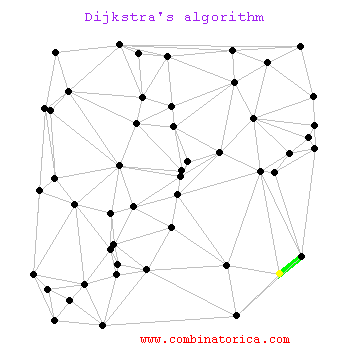 Prof. Amr Goneid, AUC
71
3.2 Single-Source All Shortest Paths, General Weights (Bellman-Ford Algorithm)
Dijkstra’s Algorithm computes Single –source all shortest paths in a directed or undirected graph with positive weights (Wij > 0)
Bellman-Ford Algorithm computes Single –source all shortest paths in a directed or undirected graph with general weights, provided that there is no cycle with a negative length.
Prof. Amr Goneid, AUC
72
Bellman-Ford Algorithm
Named after Richard Bellman and Lester Ford Jr. (1956,1958)
Cannot work if the graph contains a negative cycle reachable from the source, since any path can be made cheaper by more walk through the cycle.
It is a Dynamic Programming (DP) algorithm based on the Principle of Optimality.
Prof. Amr Goneid, AUC
73
Bellman-Ford Algorithm
The Bellman–Ford algorithm relaxes all the edges, doing this |V|-1 times (when there are no cycles of negative length, there is a shortest path between any two vertices that has at most |V|-1 edges).  Complexity is O(VE).
Prof. Amr Goneid, AUC
74
Bellman-Ford Algorithm
Given that Wsi is the initial cost from source (s) to nodes (i), a distance array is initially set at
	D1si = Wsi		for i = 1…|V|, 
Consider a target vertex (u  s) with u having at least one incoming edge (at least one edge in a non-directed graph).
All vertices (i) such that edge (i,u)  E are candidates to reach (u). Hence, there are two distances to compete:
	Dsu		and 	mini (Dsi + Wiu)
   Hence, the update rule is:
Prof. Amr Goneid, AUC
75
Bellman-Ford Algorithm
DP Update Rule (a Recurrence Relation):
u
Dsu
Wui
i
S
i
Dsi
i
D1su = Wsu
Dksu = min (Dk-1su , mini {Dk-1si + Wiu}), k = 2,3,…, |V|-1
Prof. Amr Goneid, AUC
76
Bellman-Ford Algorithm
ALGORITHM Bellman-Ford (W[1..n, 1..n], s , n , D[1..n])
{   
    // W is the cost matrix of the graph
    // n = |V| and s is the source vertex. 
    // D is the shortest distance from s to all other nodes
    for i = 1  to  n do { Dsi = Wsi ; }
    
    for k = 2 to n-1 do
	for (each u  s, and u has at least one incoming edge)
		for (each edge (i , u)  E)      // Relax
			if (Dsu > Dsi + Wiu) Dsu = Dsi + Wiu
}
Prof. Amr Goneid, AUC
77
Bellman-Ford Algorithm
For analysis of the algorithm:
The k loop costs O(V)
The two inner loops will cost O(V2) if the adjacency matrix is used and O(E) if we use adjacency list
The overall complexity is O(V3) when we use an adjacency matrix and O(VE) when we use an adjacency list.
Prof. Amr Goneid, AUC
Exercise
78
Given the shown graph with W(i,j) = Cost Matrix 

     0      6      5          
          0          -1    
         -2      0     4     3
                     0    3
                         0

Trace the Bellman-Ford algorithm
and show that the final shortest
distance from “A” is:
A
6
5
B
C
-2
-1
3
4
E
D
3
Prof. Amr Goneid, AUC
3.3. All Pairs Shortest Paths(Floyd’s Algorithm)
79
Given a weighted directed graph G = (V,E) with n = |V| vertices.
Find for each pair of vertices (i,j)  V the cost of the shortest path from i to j.
Dijkstra's algorithm finds the shortest paths from a single source vertex to all other vertices in a graph with nonnegative edge path costs. Complexity is O(|V|2).
Obviously, we can solve this problem by running Dijkstra’s algorithm (V) times, once for each node as a source vertex. The complexity would be O(|V|3).
Prof. Amr Goneid, AUC
Floyd’s Algorithm
80
An alternate algorithm (Floyd’s Algorithm) uses dynamic programming and also has a complexity of O(|V|3). 
The algorithm was developed by Robert Floyd (1962)
Because it has a similarity with Warshall’s algorithm, it is sometimes called Floyd-Warshall algorithm.
Prof. Amr Goneid, AUC
Example
81
For each pair of cities (i,j), find the cost of the shortest path from i to j.

A: Athens
B: Brussels
C: Copenhagen
D: Dublin
E: Edinburgh
A
15
20
B
E
35
40
10
D
C
35
Prof. Amr Goneid, AUC
Example
82
A0(i,j) = Cost Matrix 

     0    15    35   Inf    20
    15     0   Inf    40   Inf
    35   Inf     0    35    10
   Inf    40    35     0   Inf
    20   Inf    10   Inf     0

A5(i,j)   Final Solution
A
15
20
B
E
35
40
10
0    15    30    55    20
    15     0    45    40    35
    30    45     0    35    10
    55    40    35     0    45
    20    35    10    45     0
D
C
35
Prof. Amr Goneid, AUC
All Pairs Shortest Paths
83
Let A be an (n x n) matrix  (n = |V|) such that Ak(i,j) is the length of the shortest path from i to j with internal nodes numbered ≤ k. Hence, the final solution is An(i,j).
A dynamic programming approach would first set A0(i,j) then computes A1(i,j) , A2(i,j), etc.
For this purpose, let:
Prof. Amr Goneid, AUC
All Pairs Shortest Paths
84
A shortest path from i to j with internal vertices no higher than k either goes through vertex k or it does not.
vertices numbered
at most k-1
j
i
k
Prof. Amr Goneid, AUC
All Pairs Shortest Paths
85
If it does not pass through k, then there will be no change from the previous cost, i.e.,
	Ak(i,j) = Ak-1(i,j)

If it goes through k then
	 Ak(i,j) = Ak-1(i,k) + Ak-1(k,j)

On the kth iteration, the algorithm determines shortest paths between every pair of vertices i, j that use only vertices among 1,…,k as intermediate.
Prof. Amr Goneid, AUC
All Pairs Shortest Paths
86
Transition from the k-1 state to the k state follows the update rule:
Ak(i,j) = min { Ak-1(i,j) , Ak-1(i,k) + Ak-1(k,j) } , k ≥ 1
A(k-1)(i,k)
k
i
A(k-1)(k,j)
A(k-1)(i,j)
j
Prof. Amr Goneid, AUC
All Pairs Shortest Paths(Algorithm)
87
Given the cost adjacency matrix C(1..n, 1..n) for a graph with n vertices: 
C(i,i) = 0 
C(i,j) = wij   for i  j , (i,j)  E  and C(i,j) = ∞ if (i,j)  E

Use a matrix A(1..n,1..n) in which A(i,j) stores the cost of the shortest path between (i,j)

use a 2-D array P(1..n,1..n) to hold the indices of the nodes in the shortest path.
Prof. Amr Goneid, AUC
All Pairs Shortest Paths(Algorithm)
88
ALGORITHM Shortest_Paths (C , A , P , n)
{
   // Initialize to get A0(i,j) and to zero indices matrix
   // Assume vertices to have indices 1..n
  for i = 1 to n do
      for j = 1 to n do
      {  A(i, j) = C(i, j);  P(i, j) = 0 }
Prof. Amr Goneid, AUC
All Pairs Shortest Paths(Algorithm)
89
Analysis:
It is easy to see that the complexity of Floyd’s algorithm is  (n3)
// Consider each vertex to be intermediate
for k = 1 to n do	         
   for i = 1 to n do
            for j = 1 to n do
               if (A(i, k) + A(k, j) < A(i, j))  
		        { // Update shortest path
	A(i, j) = A(i, k) + A(k, j); 			
P(i, j) = k;
		         }
}
Prof. Amr Goneid, AUC
Example
90
A0(i,j) = Cost Matrix 

     0    15    35   Inf    20
    15     0   Inf    40   Inf
    35   Inf     0    35    10
   Inf    40    35     0   Inf
    20   Inf    10   Inf     0

A1(i,j)
A
15
20
B
E
35
40
10
0    15    35   Inf    20
    15     0    50    40    35
    35    50     0    35    10
   Inf    40    35     0   Inf
    20    35    10   Inf     0
D
C
35
Prof. Amr Goneid, AUC
Example
91
A2(i,j)
      0    15    35    55    20
    15     0    50    40    35
    35    50     0    35    10
    55    40    35     0    75
    20    35    10    75     0

A3(i,j)
A
15
20
B
E
35
40
10
0    15    35    55    20
    15     0    50    40    35
    35    50     0    35    10
    55    40    35     0    45
    20    35    10    45     0
D
C
35
Prof. Amr Goneid, AUC
Example
92
A4(i,j)

     0    15    35    55    20
    15     0    50    40    35
    35    50     0    35    10
    55    40    35     0    45
    20    35    10    45     0

A5(i,j)   Final Solution
A
15
20
B
E
35
40
10
0    15    30    55    20
    15     0    45    40    35
    30    45     0    35    10
    55    40    35     0    45
    20    35    10    45     0
D
C
35
Prof. Amr Goneid, AUC
All Pairs Shortest PathsIndices Matrix P
93
In the indices matrix P , P(i,j) holds the indices of the vertices on the shortest path (i to j)
Prof. Amr Goneid, AUC
All Pairs Shortest PathsListing nodes on shortest paths
94
ALGORITHM List_Nodes (A , P, n)
{
   for i = 1 to n do
      for j = 1 to n do
         if (A(i,j) < ∞) { cout << i <<” ”; Between(P, i, j); cout << j <<” ”; }
}
void Between (P, i, j)
{
   k = P(i , j);
    if (k > 0) { Between(P, i, k); cout << k << ” ”;  Between(P, k, j); }
}
Prof. Amr Goneid, AUC
All Pairs Shortest PathsExercise
95
-2
The graph shown has a negative cycle of length -1. Construct its edge cost matrix and show that:
The update rule for Floyd’s algorithm does not hold.
e.g., A2(1,3) = -∞
A
B
C
1
1
Prof. Amr Goneid, AUC
4. Maximum Flow Problem
96
The max flow problem is a classic optimization problem in graph theory that involves finding the maximum amount of flow that can be sent through a network of pipes, channels, or other pathways, subject to capacity constraints.





We have a directed graph with a source node S and a sink node T, and each edge has a capacity that represents the maximum amount of flow that can be sent through it.
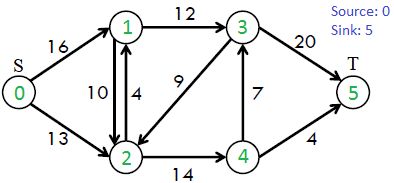 Prof. Amr Goneid, AUC
Maximum Flow Problem
97
Applications:
- Traffic movement
- Hydraulic systems
- Electrical circuits
- Layout
Prof. Amr Goneid, AUC
Maximum Flow Problem
98
Each vertex, except S and T, can receive and send an equal amount of stuff through it. S can only send and T can only receive stuff.
 
The goal is to find the maximum amount of flow that can be sent from S to T, while respecting the capacity constraints on the edges.

In many cases, the solution of this problem is done using the Ford-Fulkerson algorithm. This is a greedy approach for calculating the maximum possible flow in a network or a graph (1956)
Prof. Amr Goneid, AUC
The Ford-Fulkerson Algorithm
99
Let G(V,E) be a graph, and for each edge from u to v, let c(u,v) be the capacity and f(u,v) be the flow. We want to find the maximum flow from the source S to the sink T. After every step in the algorithm the following is maintained:
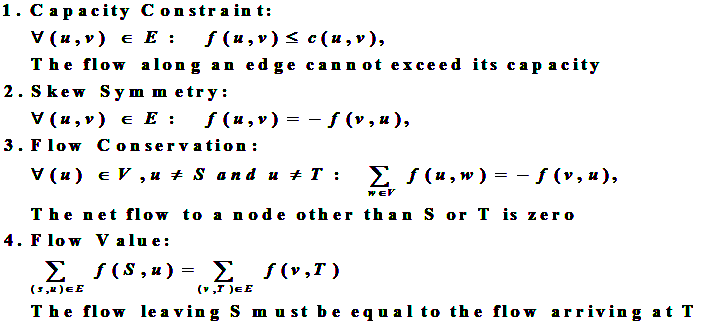 Prof. Amr Goneid, AUC
The Ford-Fulkerson Algorithm
100
Before exploring the algorithm, we define the following:
Residual Capacity: capacity of the edge - current flow through the edge.
Residual Graph: same graph with capacities replaced by the residual capacities
Augmenting Path: a simple path from source to sink in a residual graph
Pseudocode
Ford_Fulkerson (Graph G, Node S, Node T) 
  Initialize flow of all edges E to 0. 
  while(there is augmenting path(P) from S to T in the residual graph): 
     Find augmenting path between S and T. 
     Update the residual graph. 
     Increase the flow. 
  return
Prof. Amr Goneid, AUC
Maximum Flow Example
101
Initial Network






Flow = 0
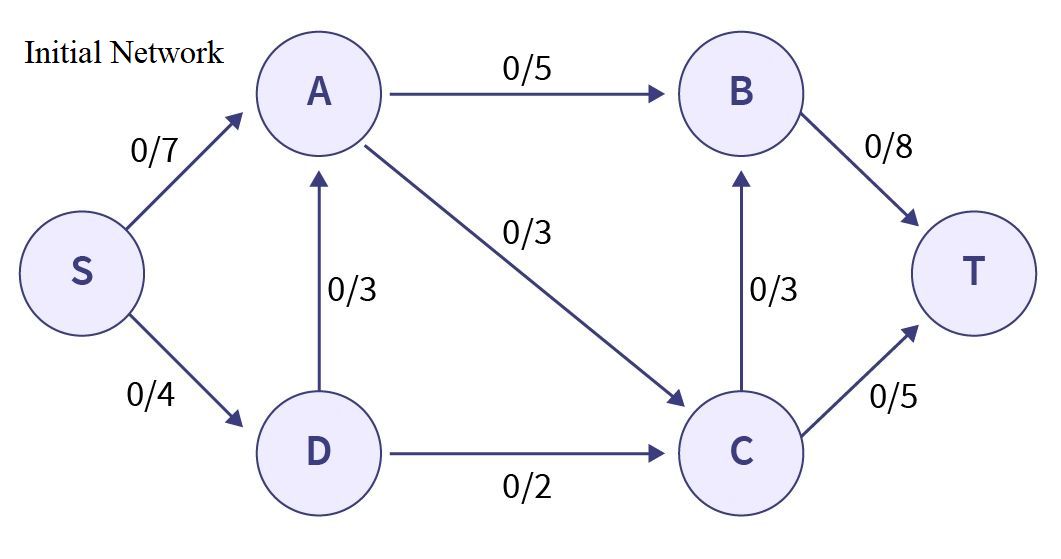 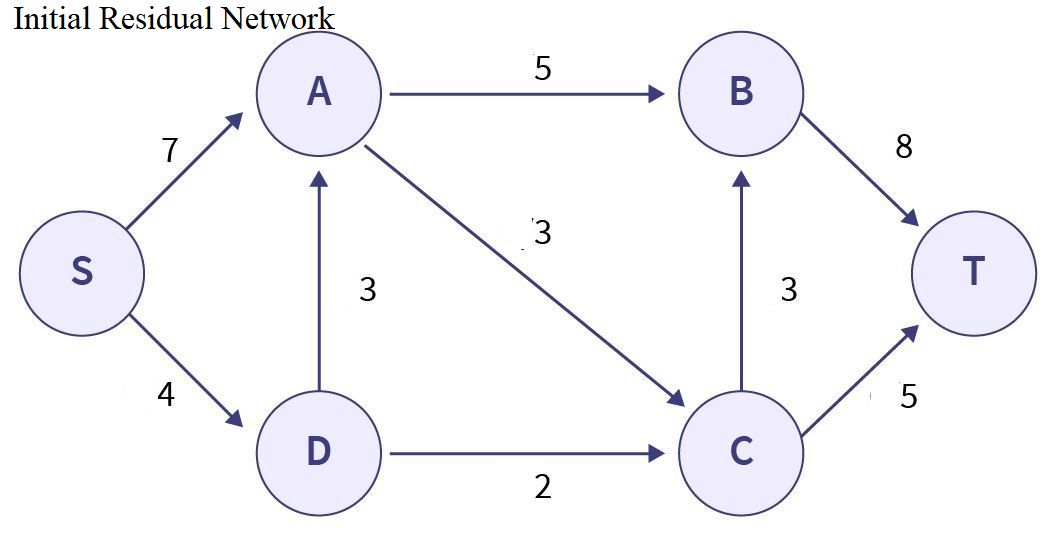 Prof. Amr Goneid, AUC
Maximum Flow Example
102
Choosing augmented path: S-A-B-T  Min capacity = 5





Flow = 0 + 5
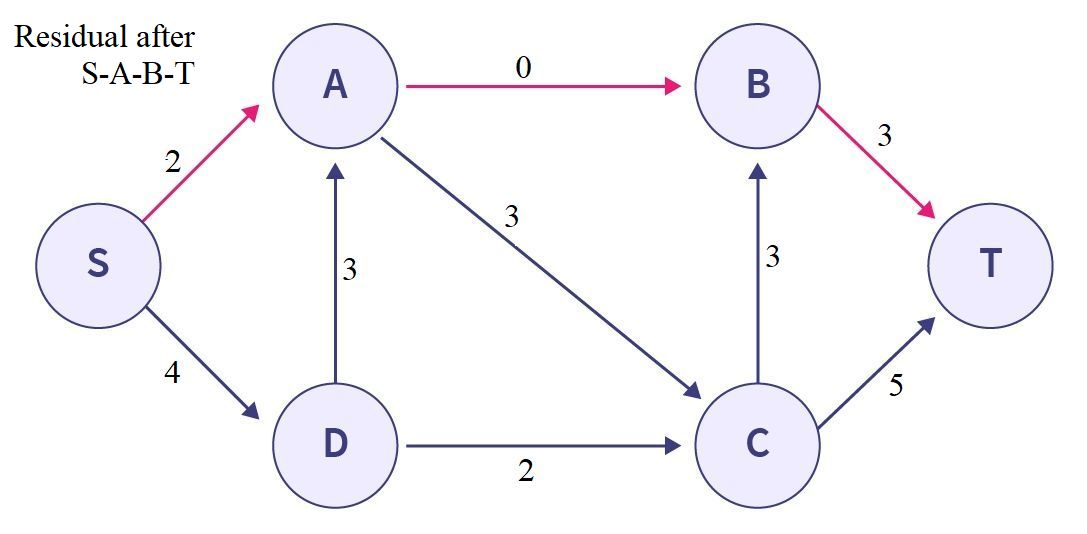 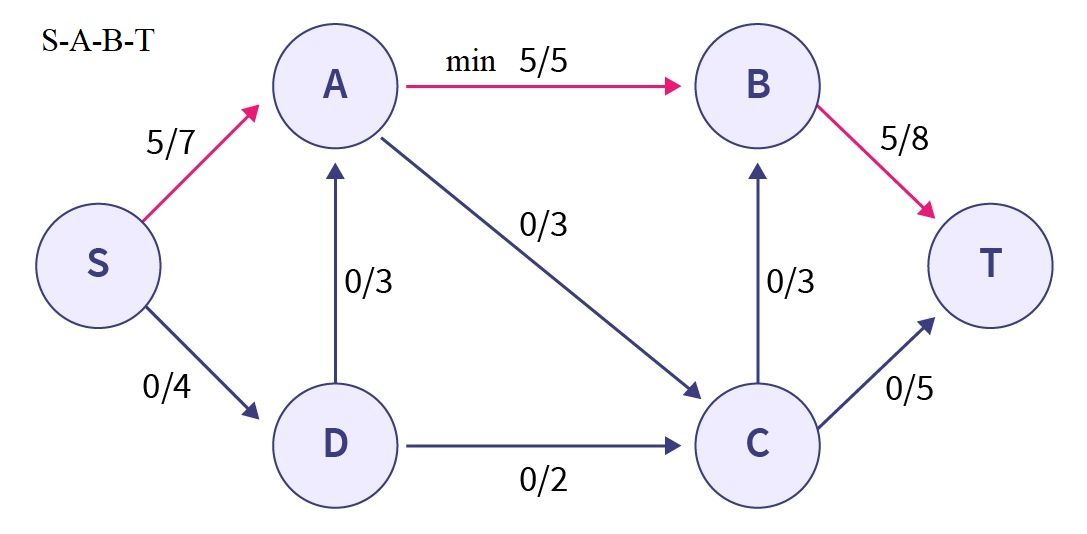 Prof. Amr Goneid, AUC
Maximum Flow Example
103
Choosing augmented path: S-D-C-T  Min capacity = 2





Flow = 0 + 5 + 2
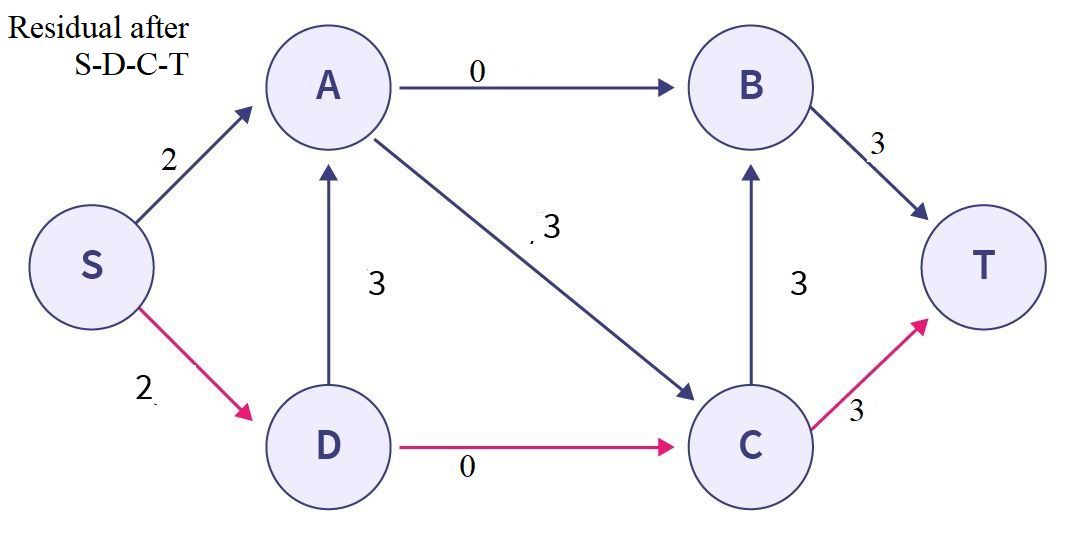 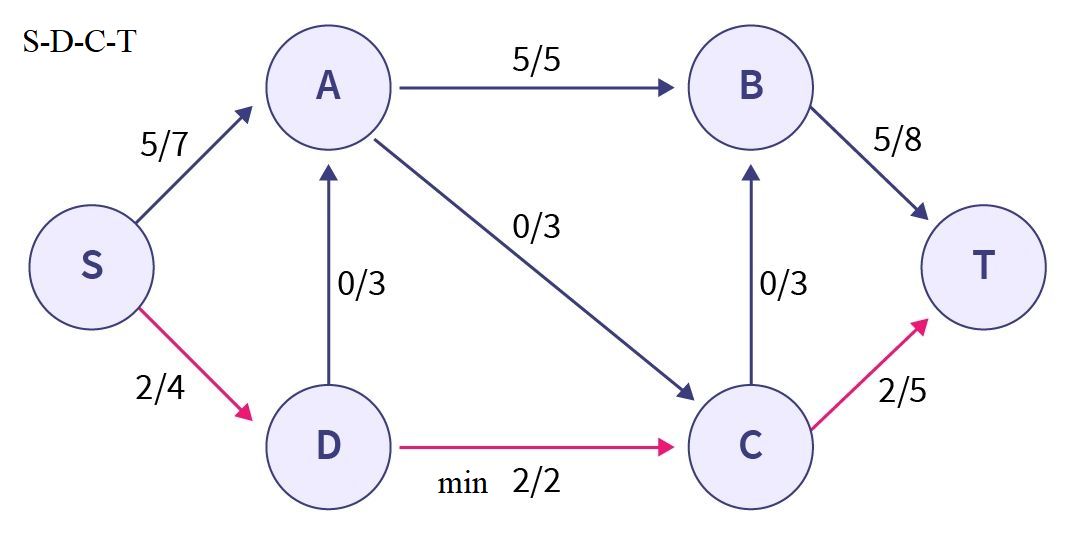 Prof. Amr Goneid, AUC
Maximum Flow Example
104
Choosing augmented path: S-D-A-C-T  Min capacity = 2





Flow = 0 + 5 + 2 + 2
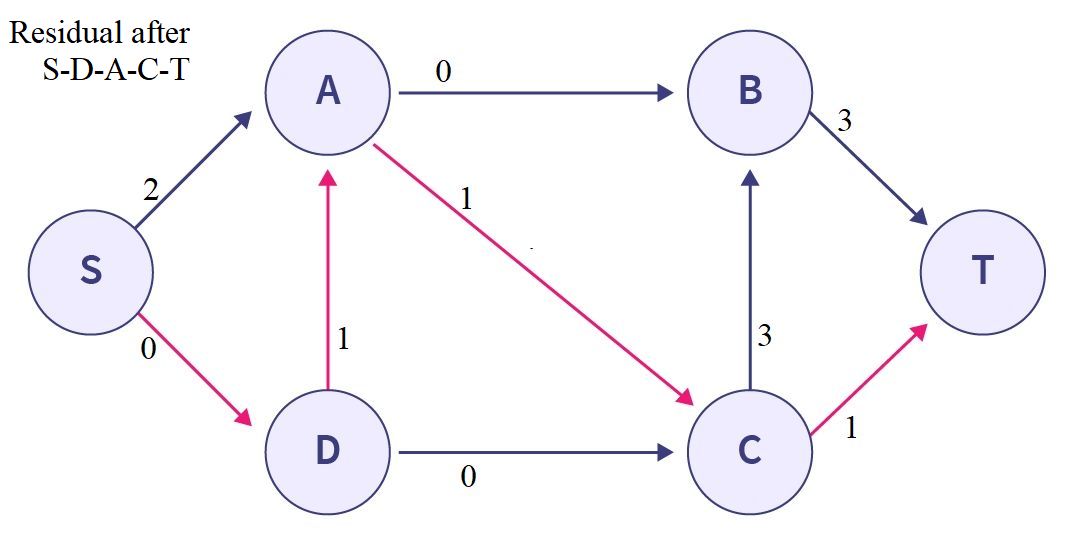 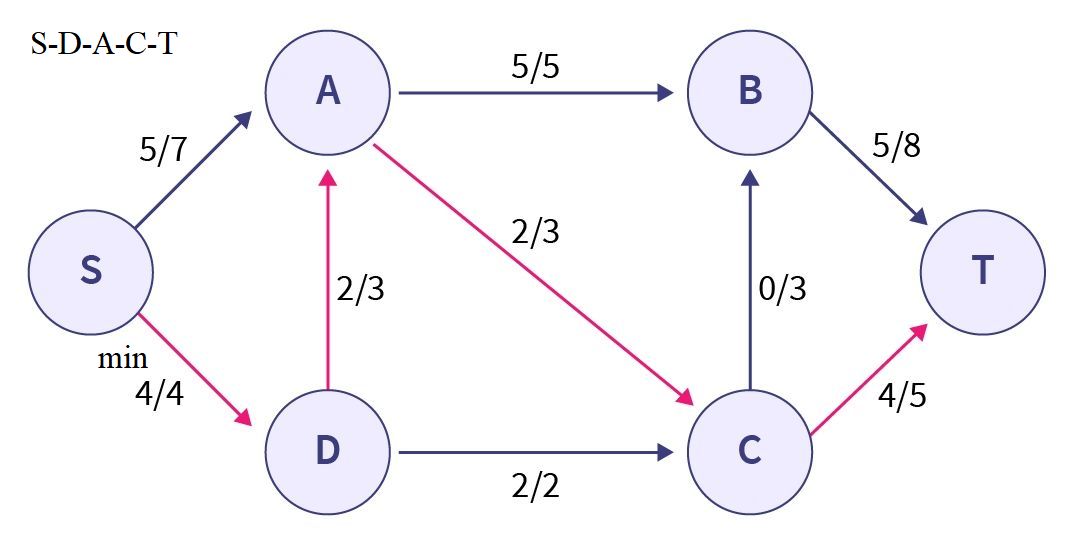 Prof. Amr Goneid, AUC
Maximum Flow Example
105
Choosing augmented path: S-A-C-T  Min capacity = 1





Flow = 0 + 5 + 2 + 2 +1 = 10
There are no more augmenting paths possible
Maximum Flow = 10
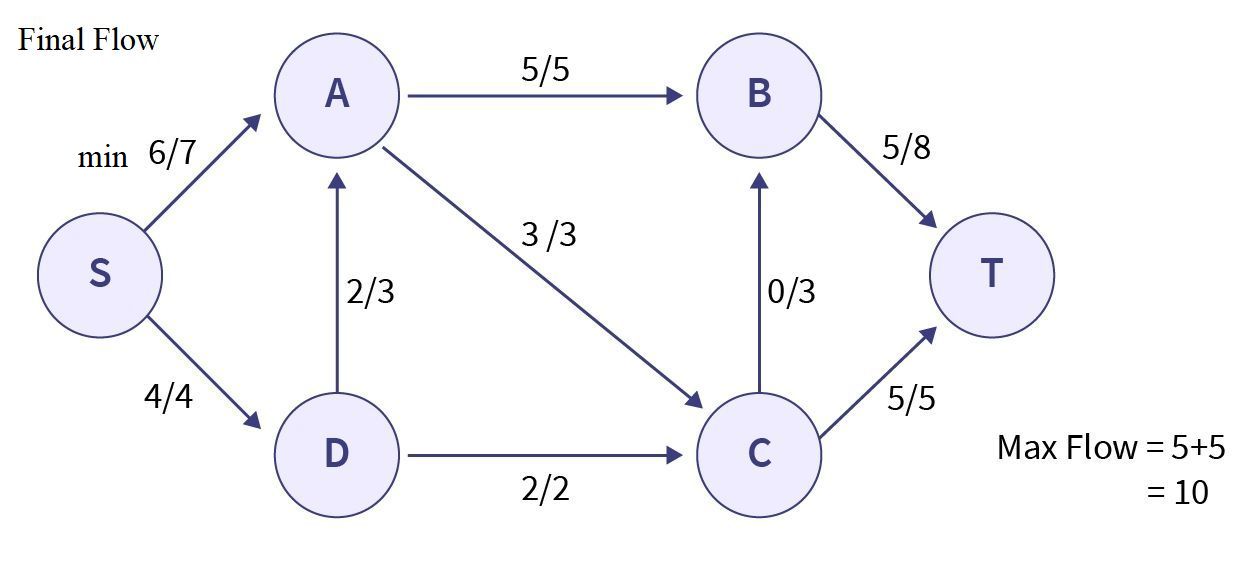 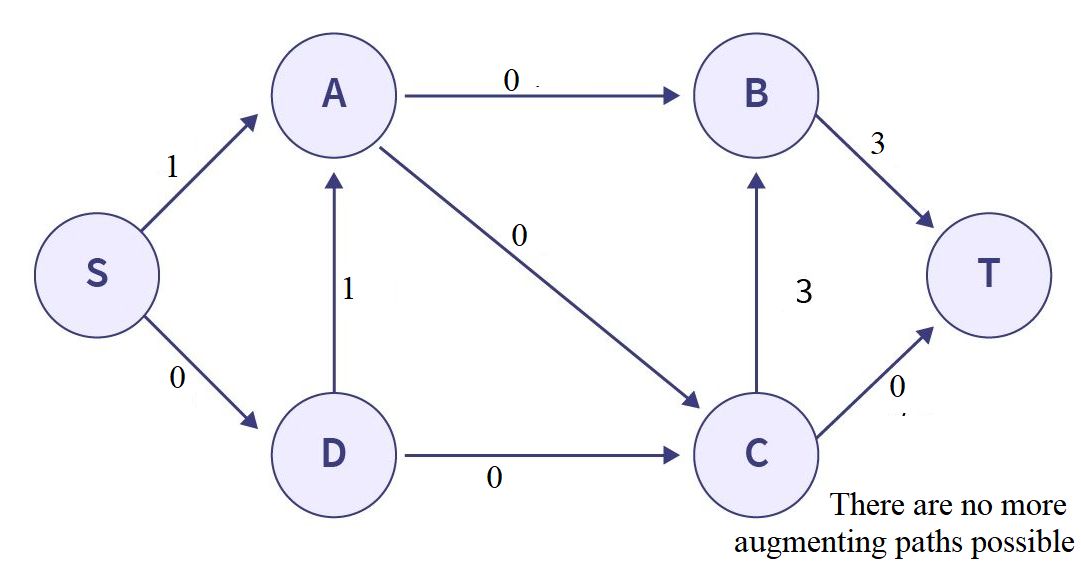 Prof. Amr Goneid, AUC
Complexity
106
The Ford-Fulkerson algorithm has a complexity of O(E f), where E is the number of edges in the graph and f is the maximum flow in the graph.

A variation of the Ford–Fulkerson algorithm with guaranteed termination and a runtime independent of the maximum flow value is the Edmonds–Karp algorithm, which runs in O(E V2) time, where V is the number of vertices in the graph.
Prof. Amr Goneid, AUC